Switzerland
Adamcova, Srnakova
Geographical location
Landlocked country
Central Europe
41 293 km²
Alps
Border with:  German,  Austria, Lichtenstein,  France,  Italy
Lakes: Geneva, Constance
River: Rhine
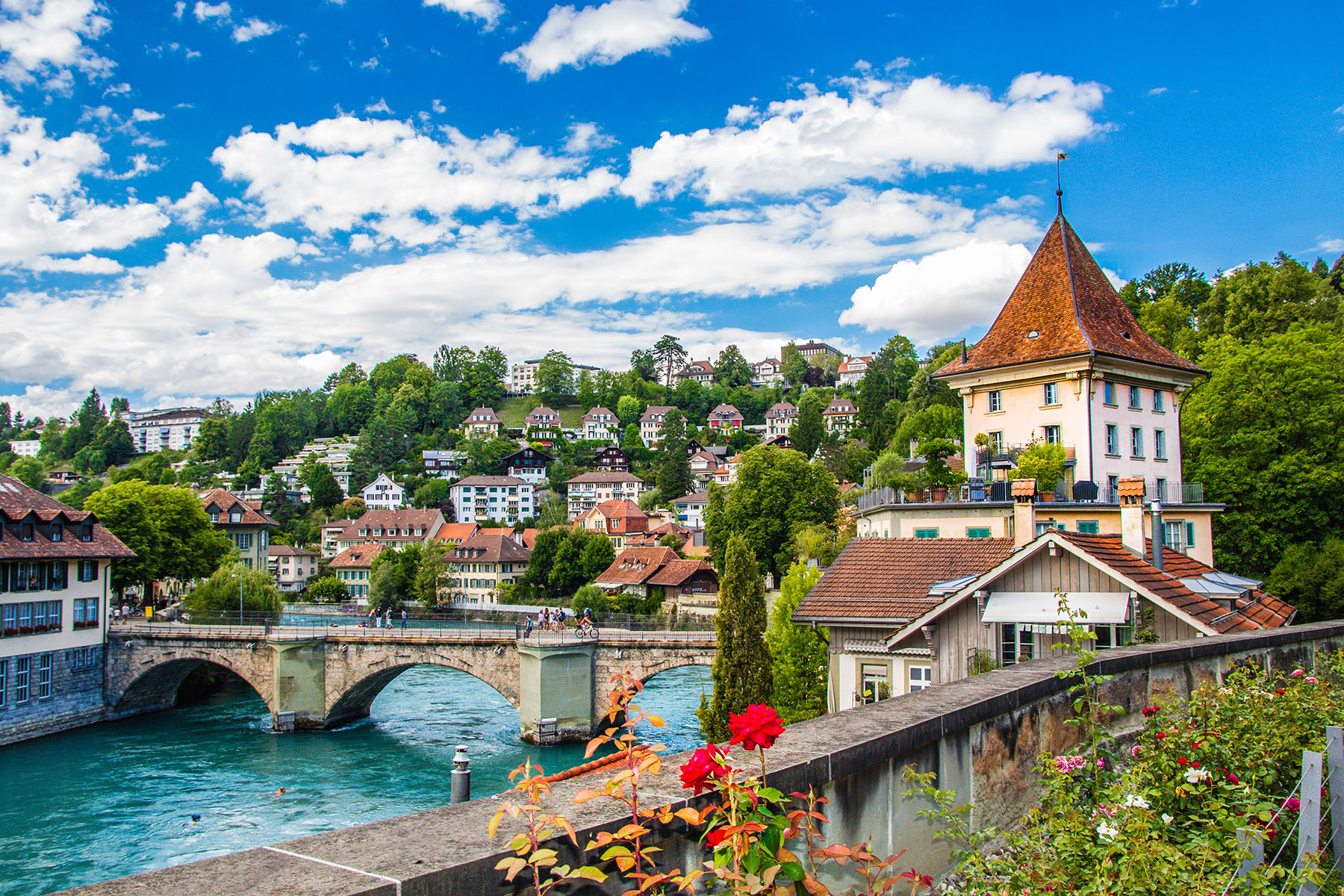 Bern
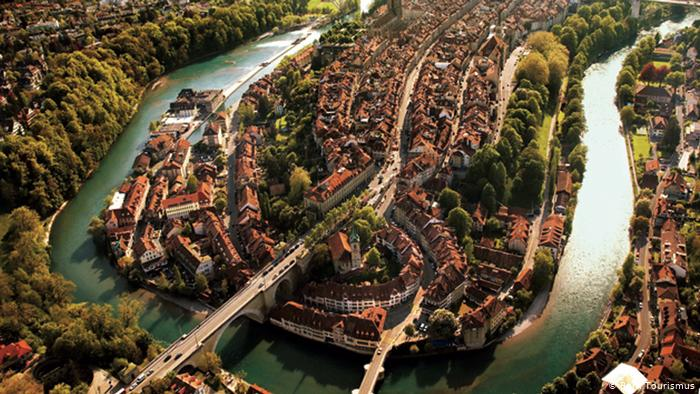 Origins in 12th century
Area - 51,6 km²
137 000 inhabitants
Build around a bend  of Aare River
Old Town – UNESCO,1983
In Bern we would like to see the old town and experience its atmosphere, we would also like to see a Cathedral of Bern and the Parlament Puilding
Population
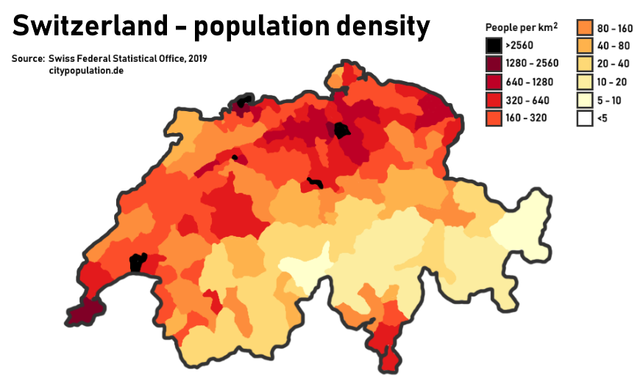 8,67 milions
Religions – Catholics
26 cantons
Currency
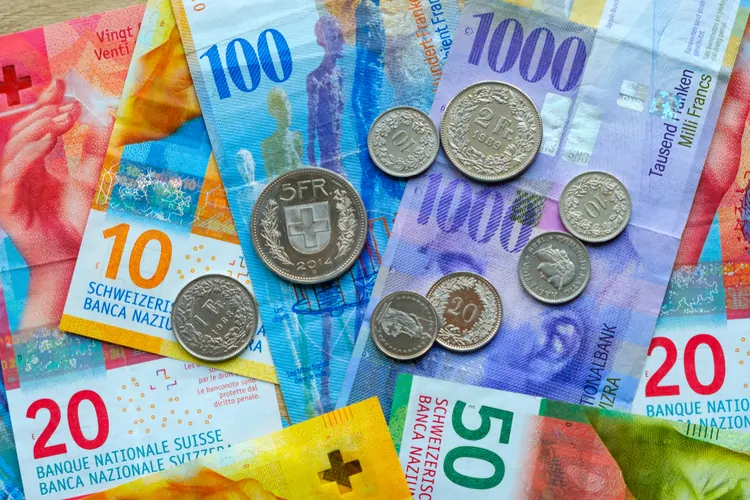 The Swiss franc
1 franc = 0,93 euro
Comes from 19th century
Language
Official languages: French, German, Italian, Romansh
Swiss - German – 60%
We want to improve German, because  it is our second language at school
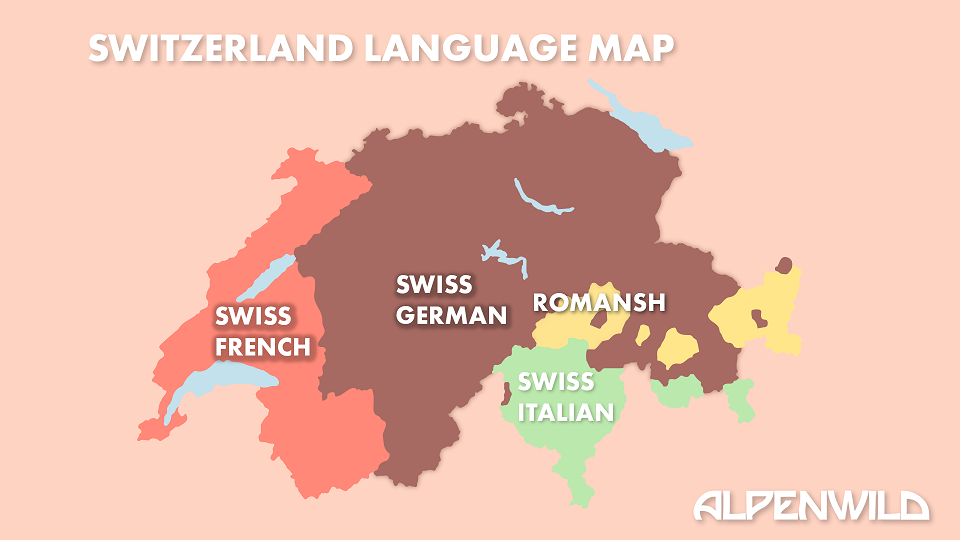 Flag
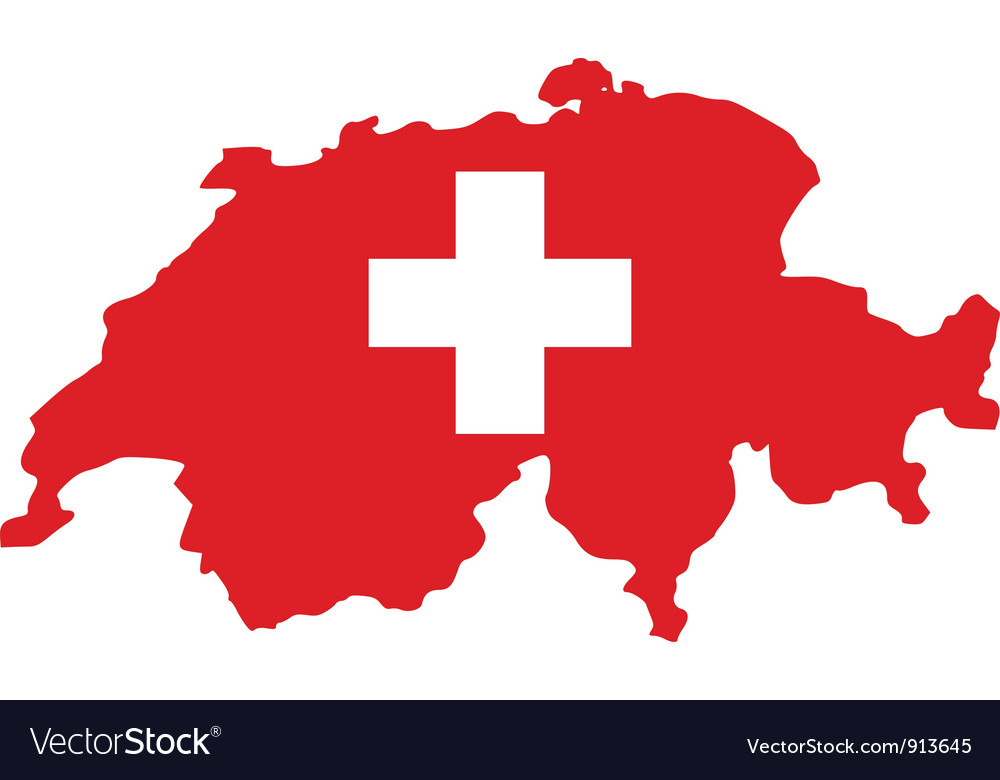 White, red
Wite cross in the central of a square red field
12th December 1889 (inspired by flag of Schwyz carton)
Nature
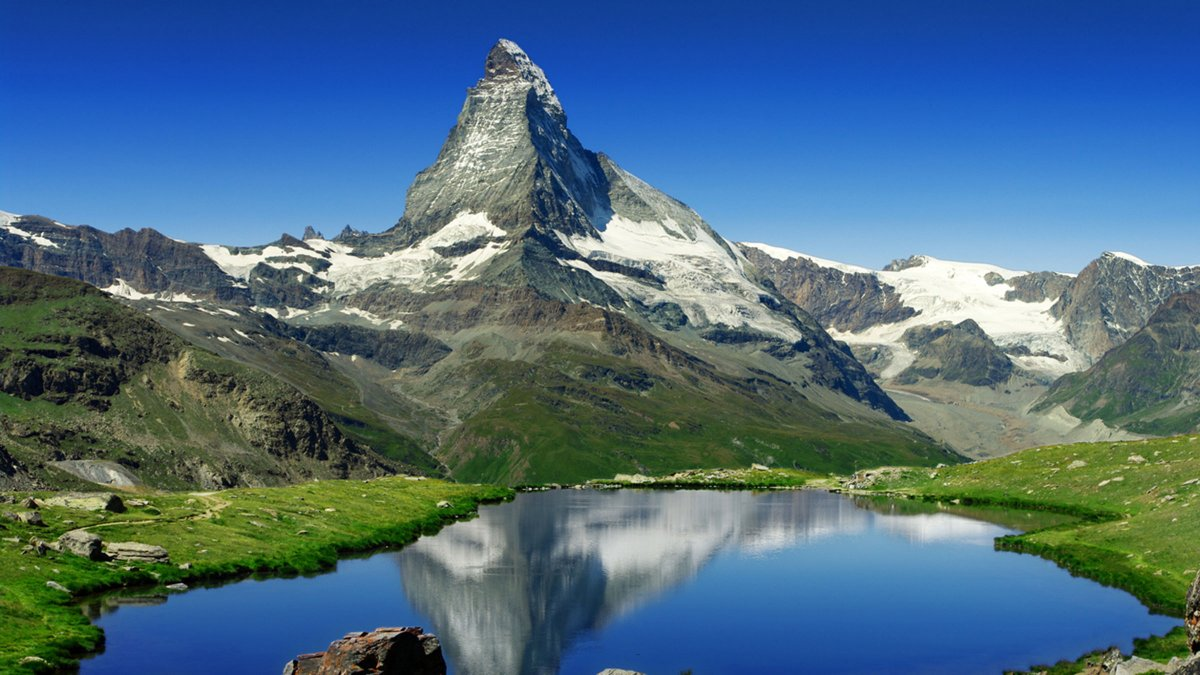 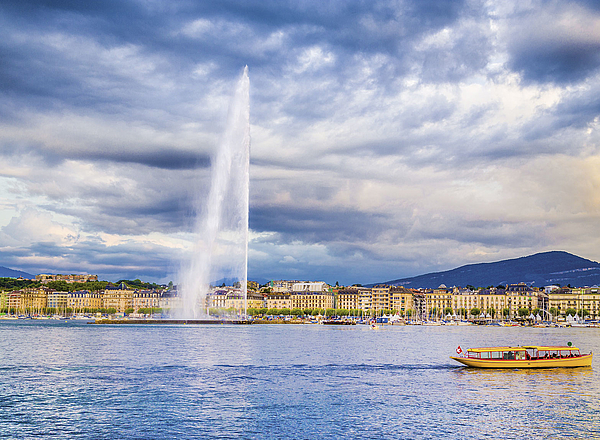 Geneva 
Area – 580 km²
 Long – 73 km
Largest lake in western Europe
Fountain Jet dÉau
The Rhine waterfall
23 m height
Largest waterfall in Europe
15 000 years old
Matternhorn
One of the largest peak in Alps
4478 high
First ascent – 14.7.1865
We would like to go on boat trip on Geneva Lake, see Jet dÉau fountain, go hiking along Matternhorn, during the climbe we would like to visit a hut and if we were lucky we may see a marmot or a golden eagle
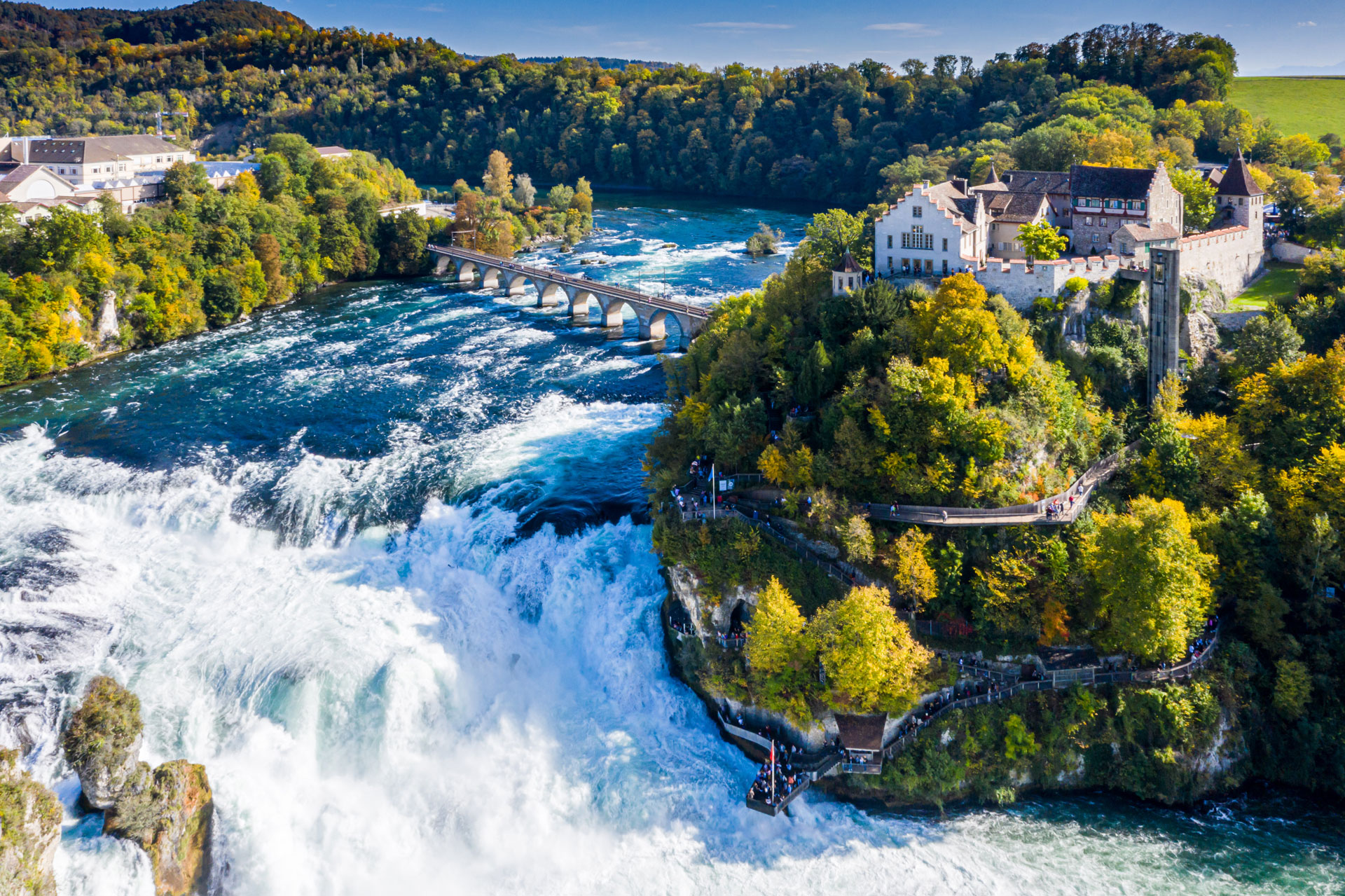 Traditional animals
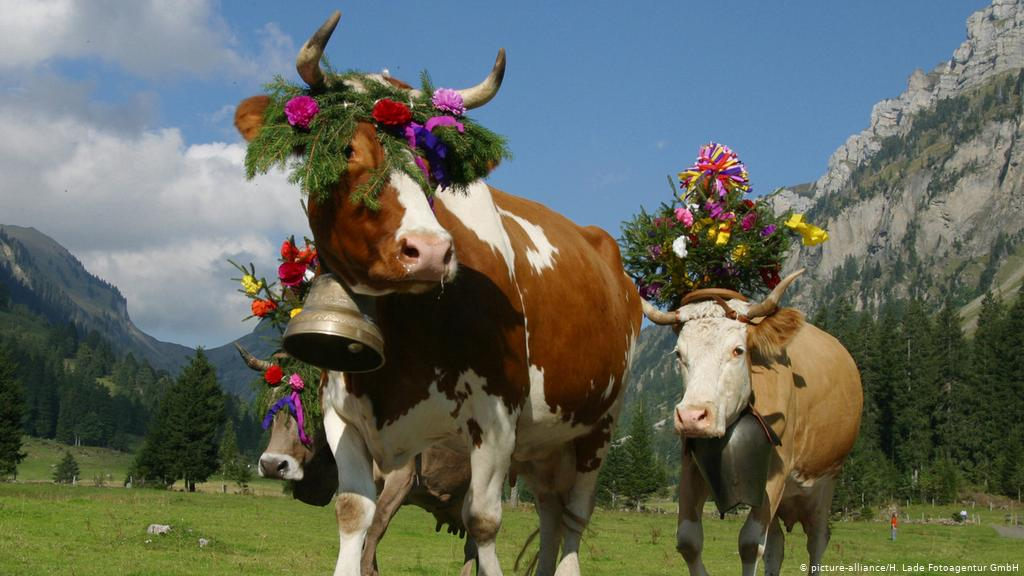 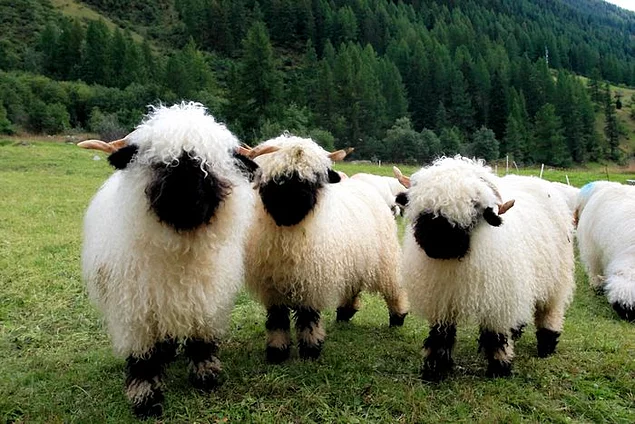 Cow 
Milk products
St Bernardin 
Working dogs on farms
Rescue wok
Marmot 
Groups of 15 family members
Black Nose Sheep - wool
around Zermatt, the domesticated Valais Blacknose sheep
Golden Eagle
the biggest birds in Switzerland
grow up to 2 m
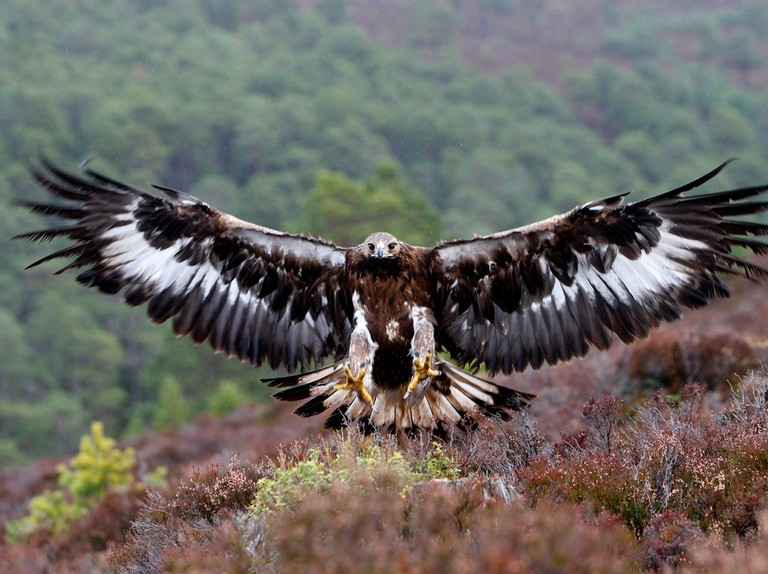 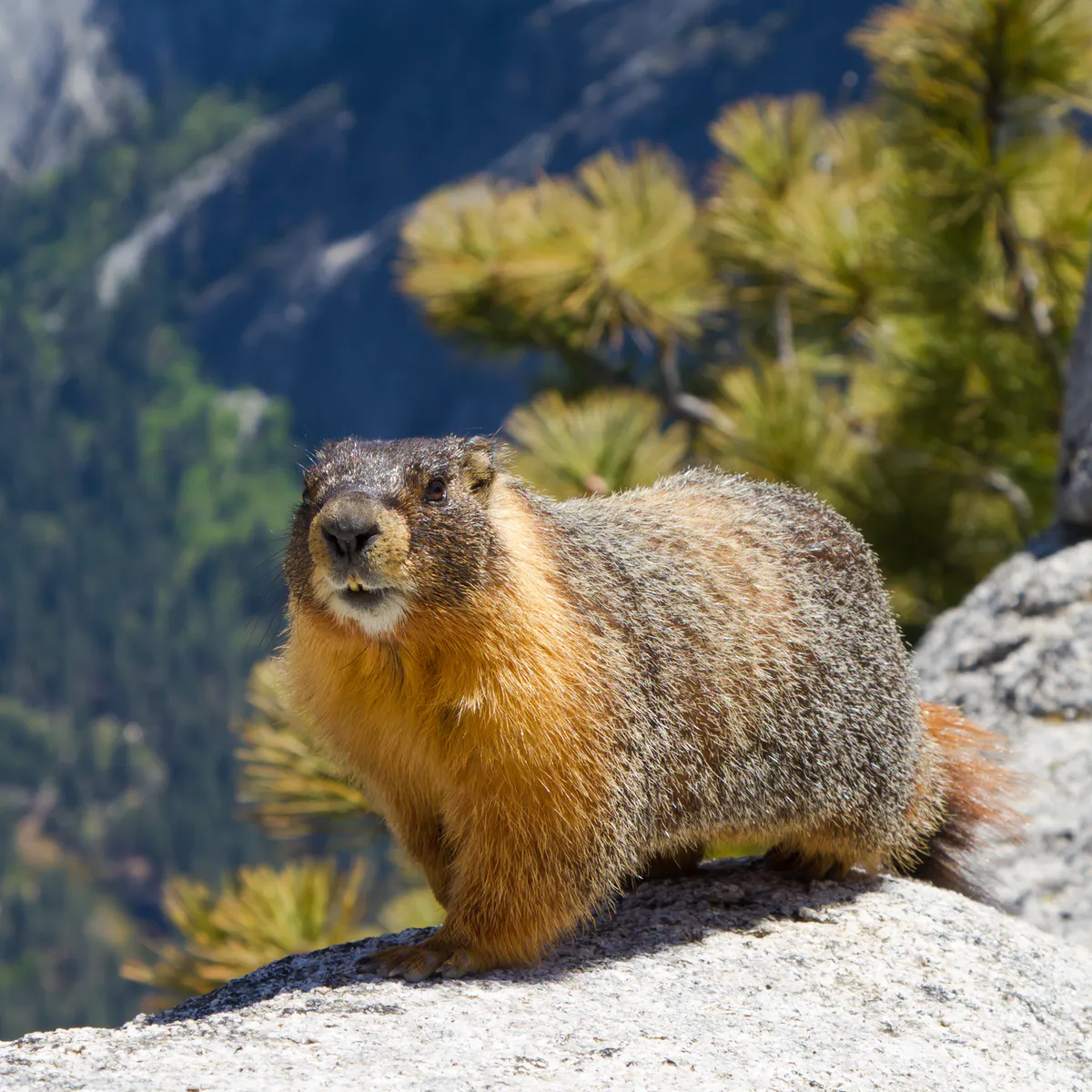 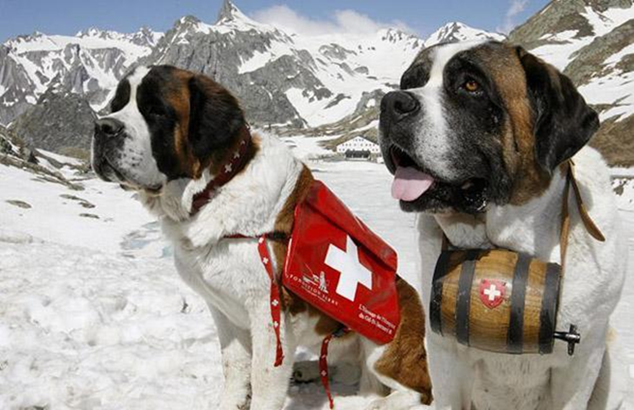 Zürich
Important financial and banking centre
Largest city in Switzerland
87,88 km²
Place to visit in Zürich: Old Town, Zürich Lake
In Zürich  we would like to sightseeing the old town, do to the Swiss National Museumand see Banhofstrasse
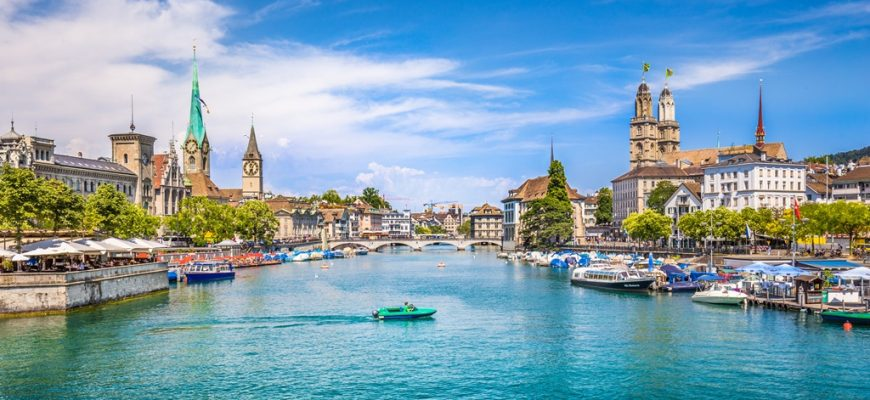 Traditions
We want to expierence the atmosphere of Alpazug,  go in a procession and try on tradiotonal costume
we would like to try alphorn blowing and listening to live yodelling
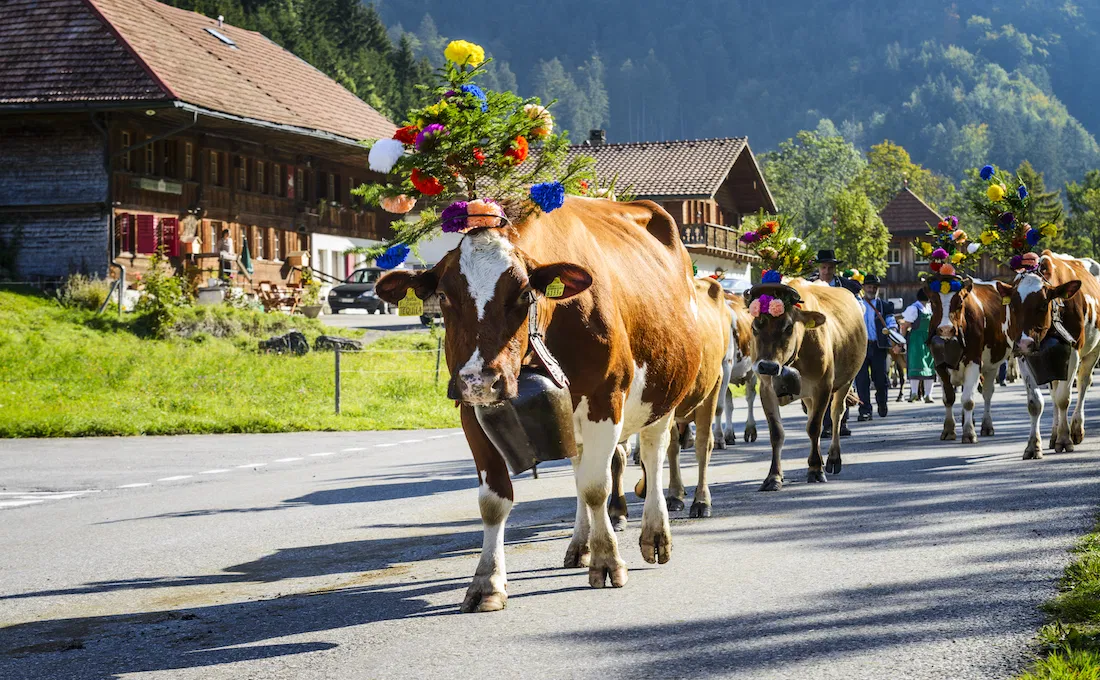 Aplhorn blowing
Made from pine wood, takes up 70 hours
International festival in Nendaz
Known since 1595
Yodelling 
Developed in 19th century
Communicate
Alpabzug 
Fall celebration 
Procession of beautifully decorated herd
Typical  entertainment and a markets
Edelweiss
National flower
Symbol of the country
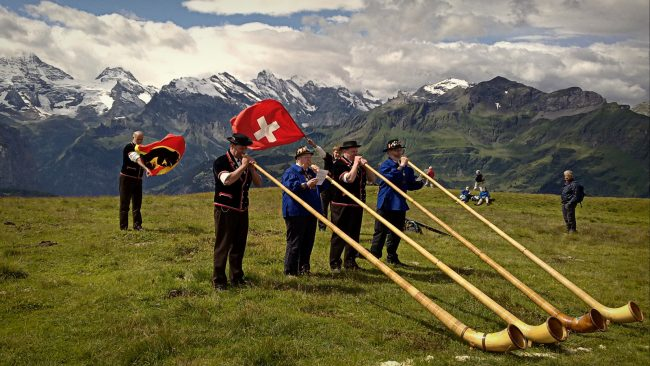 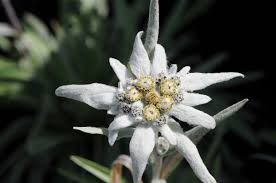 Food and drinks
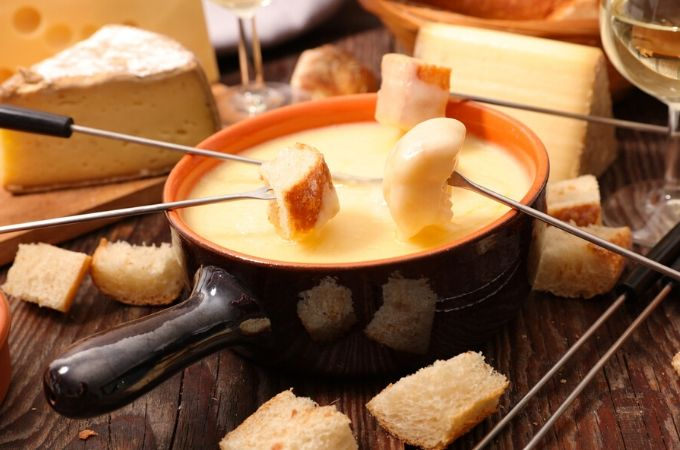 Fondue
From Zürich, 1699 
Main dish
Raclette
Salt, milk cheese
White wine
Add to their traditional dish
Black beer
Milk chocolate
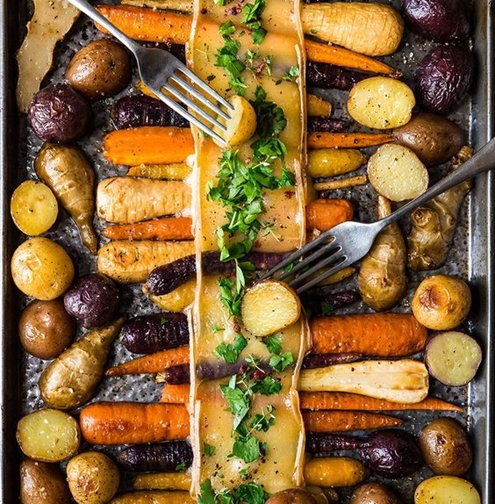 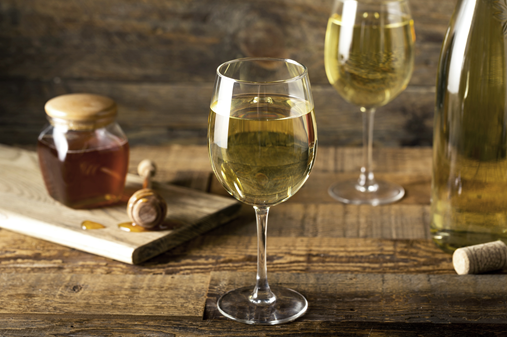 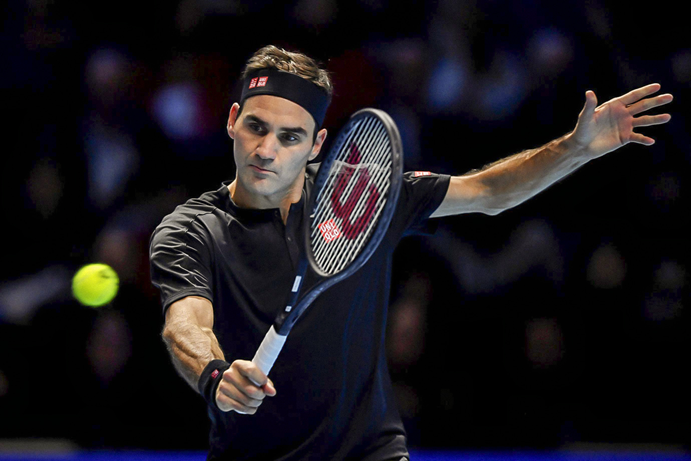 Famous person
Roger Federer
Basilej,  1981
Best tennis player in history 
Won 20 Grand Slam
Highest –paid athlete ($106 mil.)
Henri Dunant
Geneva, 1828 - 1910
Humanitarian, businessman, social activist
Funder of the Red cross
The first Nobel Peace, 1901
Johanna Spyri
 Hirzel,1827 – 1901
She wrote Novels
Autor of book for children – Heidi
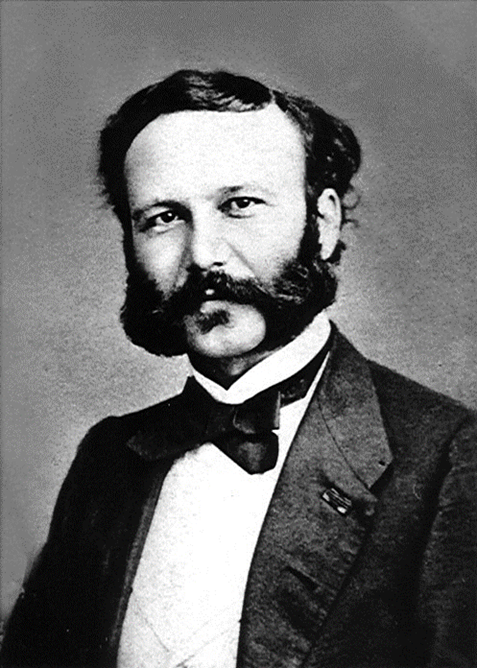 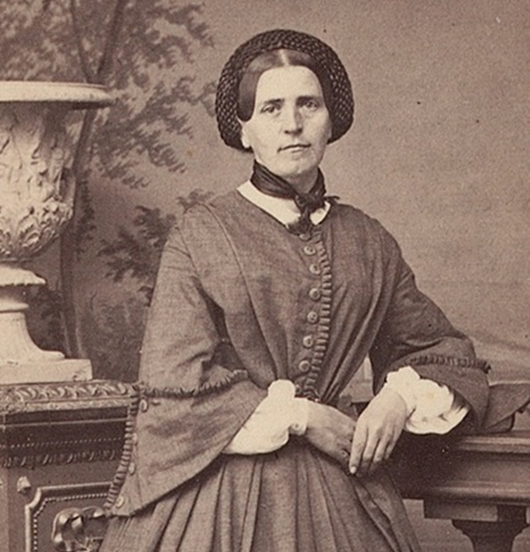 They are known for their:
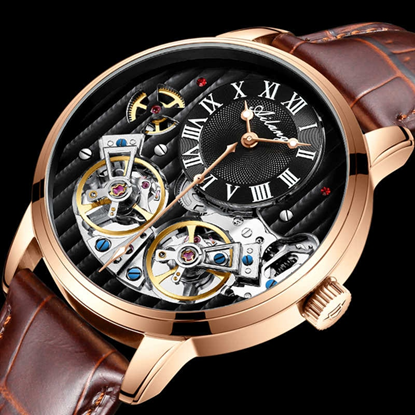 Swiss watches
Hight quality, more expensive
Famous brands: Rolex, Patek Philippe
Swiss knives
Hight quality
Famous brand: Victorinox
Producing more than 200 years
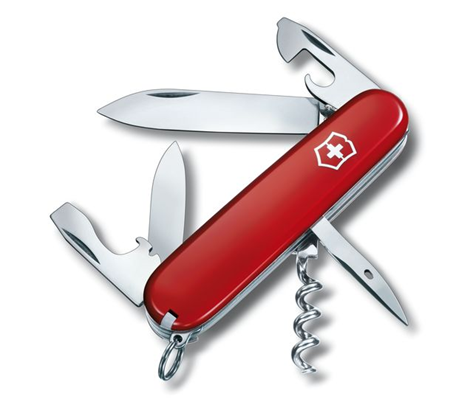 And others:
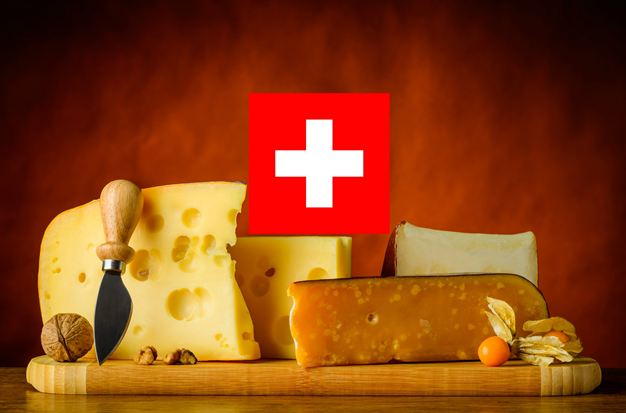 Swiss cheese
About 450 kinds
Emmental cheese
Traditional dish is made from cheese
Swiss chocolate
Milk chocolate
Produce about 180 000 tons of chocolate per year
61% is exported aboard
Famous brands of chocolate: Lind, Toblerone, Nestle
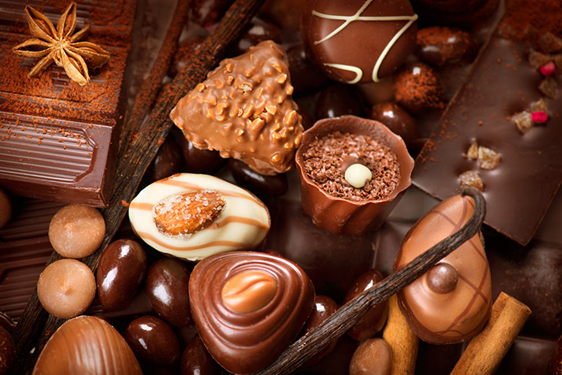 We would like to try national food, especially cheese and chocolate – see the process of making chocolate
Thanks for watching!
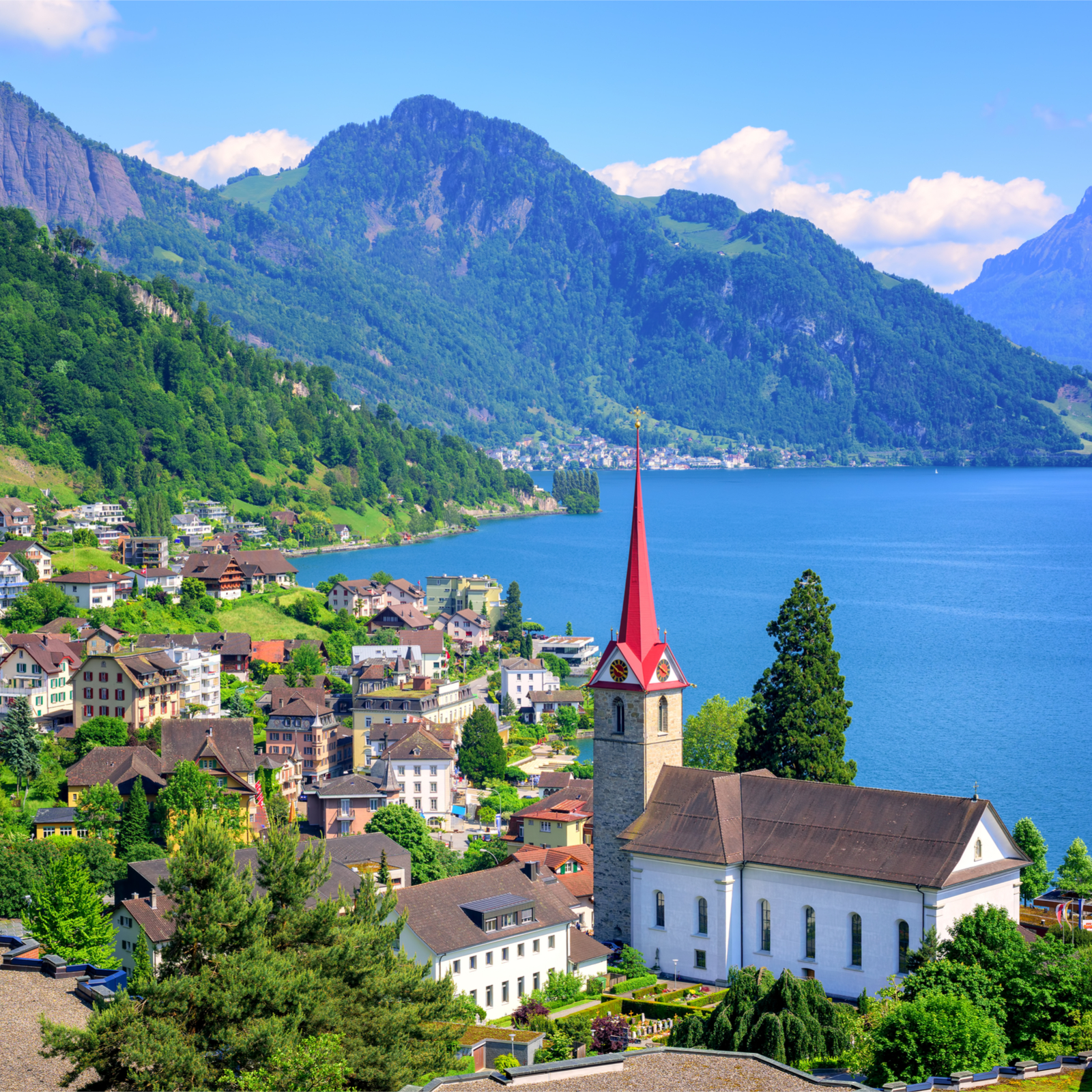